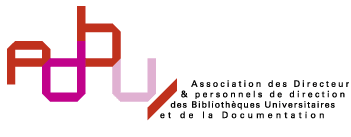 Etude sur les hypothèses d’évolution des indicateurs nationaux de l’IST
Synthèse de l’étude
1
Six & Dix
23/05/2013
Sommaire
Introduction : rappel du contexte, des objectifs, des acteurs et des référentiels de l’étude
Quelques concepts utiles
Etat des lieux : cadre national, européen et international
Diagnostic et besoins d’évolution exprimés par les bibliothèques
Une proposition pour les indicateurs nationaux de l’IST : les indicateurs clés et les données associées
Une proposition pour la simplification de l’ESGBU
Sources d’information
2
Six & Dix
23/05/2013
Introduction
3
Six & Dix
23/05/2013
Les objectifs de l’étude
Réaliser un état des lieux et un diagnostic des indicateurs nationaux actuels de l’IST et des dispositifs associés
Formuler les besoins d’évolution des indicateurs nationaux de l’IST et des dispositifs associés pour répondre aux enjeux de pilotage de différents niveaux :
La situation d’une bibliothèque, dans un cadre national ou international (approche benchmark), et son évolution dans le temps
La situation nationale, sur la base des données des bibliothèques consolidées, et son évolution dans le temps
La situation française dans un cadre international, et son évolution dans le temps
Remarque : les indicateurs nécessaires au pilotage local d’un SCD ne sont pas dans le champ de cette étude
Identifier et comparer différents scénarios d’évolution du dispositif actuel ESGBU/ASIBU
4
Six & Dix
23/05/2013
Les enjeux de l’étude
Améliorer le pilotage de la documentation
Au niveau du SCD ou SICD d’un établissement  d’enseignement supérieur (Université, Grande Ecole, PRES…) en lui permettant de se positionner dans un cadre national ou international
Au niveau national, avec les acteurs multiples de l’Enseignement supérieur et de la Recherche (grâce au travail du groupe EPRIST)
S’inscrire dans une perspective européenne et faciliter la prise en compte de la documentation dans les critères d’évaluation des universités (groupe LIBER pour le projet UMultirank)
Identifier un ensemble réduit d’indicateurs (entre 20 et 30) pouvant être largement partagés et plus facilement produits (ex. du système d’indicateurs allemands BIX)
5
Six & Dix
23/05/2013
Deux approches à concilier dans l’étude
L’approche conceptuelle : quels seraient les nouveaux indicateurs réellement opportuns, indépendamment de la faisabilité à court terme de collecter les données associées ?
Prioriser les indicateurs (indispensables / souhaitables)
L’approche pratique : quelles seraient les adaptations souhaitables et faisables des indicateurs du dispositif actuel ESGBU/PAPESR ?
Caractériser les indicateurs et les données par rapport à leur présence dans ESGBU/ASIBU
6
Six & Dix
23/05/2013
Les acteurs de l’étude
Commission pilotage et évaluation ADBU 
Réunion de lancement le 04/05/12
Réunion état des lieux et de définition des besoins le 08/06/12
Réunion d’avancement le 07/10/12
Réunion avec le SICD de Grenoble 2/3 (Etat des lieux et besoins 23/10/12)
Journée de travail (commission élargie) le 13/12/12 – 40 participants (4 ateliers : efficience, formation / insertion professionnelle, recherche, internationalisation / diffusion culturelle)
Journées de travail (23/01/13 – 14 participants, 11/04/13 – 18 participants)
MISTRD et SIES
Etat des lieux et besoins le 18/10/12 (avec M. Marian)
Retour sur les propositions le 21/02/13 (avec M. Colas)
IGB
Etat des lieux et besoins 08/10/12 (avec MM. Arot et Carbone)
Avancement 28/01/13 (avec M. Carbone)
7
Six & Dix
23/05/2013
Les référentiels pris en compte
Français : 
ESGBU – ERE 2012 (MESR / MISTRD)
Rapports de l’IGB (Evaluation de l’activité et des services documentaires français dans le cadre européen – 2008, Comparaison internationale de Bibliothèques universitaires – 2010)
Indicateurs du Groupe EPRIST
Indicateurs des Bibliothèques des Grandes Ecoles
Européens :
BIX (Allemagne)
Propositions LIBER pour U-MULTIRANK (UE) (Jan 2013)
Internationaux : 
Normes ISO 2789 (statistiques de bibliothèques), ISO 11620 (indicateurs de performance), ISO 16439 (impact des bibliothèques)
IFLA : travaux de la section Statistiques et Evaluation
8
Six & Dix
23/05/2013
Quelques concepts utiles
9
Six & Dix
23/05/2013
Quelques concepts utiles (1/2)
Dans l’étude on distinguera bien les indicateurs (utiles au pilotage) des données (utiles à la constitution des indicateurs)
Ex. L’ESGBU est essentiellement un outil de collecte de données qui permet de construire des indicateurs consultables dans ASIBU
Mais certaines données ont parfois valeur d’indicateurs (ex. nombre de prêts)
On distinguera également bien deux types d’indicateurs :
Les indicateurs standard : l’utilisateur consulte des indicateurs partagés par presque tous, produits et diffusés de manière automatique, donc en nombre réduit (la vingtaine d’indicateurs qui sera in fine proposée)
Les indicateurs à la demande : l’utilisateur croise les données de son choix et bâtit ses propres indicateurs, sur un large socle de données (les 150 à 200 données qui seront in fine proposées)
10
Six & Dix
23/05/2013
Quelques concepts utiles (2/2)
On cherchera à caractériser les données si possible par :
Le temps (jour, mois, année universitaire / civile)
L’institution, avec différents niveaux de consolidation (unité, ensemble, sur ensemble ; ex. bibliothèque / service commun / établissement tutelle / sur ensemble de type PRES)
Le lieu, avec différents niveaux de consolidation (bâtiment, campus, ville, « site », région)
Le domaine disciplinaire
Les types / catégories / nature et tous cas de figure
On identifiera la granularité de mesure la plus fine des données, et les différents niveaux permettant ensuite la consolidation sur les indicateurs
11
Six & Dix
23/05/2013
Un exemple de modélisation des données « en étoile »
Temps
Institution
Niveaux de consolidation des indicateurs
Etablissement
Année
Ensemble
Mois
Niveau de mesure des données
Unité
Jour
Donnée
Sous-domaine
Sous-types
Bâtiment
Domaine
Campus
Sujet
Types
Ville
Région
Typologies
Lieux
12
Six & Dix
23/05/2013
Etat des lieux : cadre national, européen et international
13
Six & Dix
23/05/2013
La cadre national : le MESR
Projet de loi de Finances 2013 / Mission recherche et enseignement supérieur
Un seul indicateur concerne en 2013 les bibliothèques,  l’indicateur 6.2 : disponibilité hebdomadaire théorique des places de bibliothèque par usager
Equation : Nombre de places de travail x durée hebdomadaire d’ouverture rapportés au nombre d’étudiants et d’enseignants-chercheurs à desservir
NB : en 2012 figurait également le nombre d’entrées par lecteur inscrit
Contrats quinquennaux :
Dans les indicateurs communs (vague B 2012-2017) : seulement la variation des horaires d’ouverture du SCD ou du SICD
14
Six & Dix
23/05/2013
Le cadre national : la MISTRD (ESGBU et ASIBU)
Depuis 2008 : enrichissement progressif de l’ESGBU (prise en compte de la LOLF, de la LRU, de demande Unesco H/F, des EPST...)
Aujourd’hui, un SCD qui veut remplir entièrement l’ESGBU doit fournir :
Avec 1 unité et 1 bibliothèque associée : 286 données
Avec 4 unités et 5 bibliothèques associées : 923 données
Des spécificités de l’ESGBU pour les CADIST
En parallèle, l’ERE (Enquête sur les ressources électroniques)
Les attentes de la MISTRD :
Faciliter la production d’indicateurs grâce à l’intégration des données de la documentation (ESGBU) dans celles de l’établissement (PAPESR) : réalisation 2013
Moderniser et alléger l’ESGBU : spécifications en 2013 et réalisation achevée pour mars 2014
Intégrer les données des bibliothèques des établissements de recherche
15
Six & Dix
23/05/2013
Le cadre national : l’IGB
Suite aux études menées en en 2008 et 2010, production courant 2013 :
Du rapport « quels indicateurs pour évaluer l’activité documentaire des établissements, des sites universitaires et des organismes de recherche ? » (commande du MESR)
Du rapport mis à jour sur la comparaison internationale des bibliothèques universitaires
16
Six & Dix
23/05/2013
Le cadre national : organismes de recherche et grandes écoles
Une convergence des indicateurs IST à rechercher, notamment pour consolider les données de documentation à l’échelle d’un PRES :
Avec les organismes de recherche
Près de 50 indicateurs IST pour les organismes de recherche (EPST, Fondations) ont été formalisés de 2010 à 2012 par le Groupe de travail EPRIST (Ademe, BRGM, CEA, Cemagref, Cirad, CNRS, Ifpen, Ifremer, Ifsttar, Ineris, Inra, Inria, Inserm, Institut Pasteur, IRD, IRSN, Onera)
Avec les grandes écoles
Près de 40 d’indicateurs ont été identifiés, qui font appel à des données possédées par tous les types d'établissements.
17
Six & Dix
23/05/2013
Le cadre européen
UMultirank (Commission Européenne avec le Consortium CHERPA)
2011 : après étude, décision de mettre en œuvre un portail web permettant aux étudiants européens de choisir leur université sur la base de classements
5 axes de classement : Teaching & learning, Research, Knowledge transfer, International orientation, Regional engagement






Un (seul) indicateur sur les bibliothèques : satisfaction des étudiants 
LIBER : volonté d’identifier plusieurs indicateurs synthétiques concernant les bibliothèques pour enrichir UMultirank
Février 2013 : des propositions du Comité de Pilotage LIBER
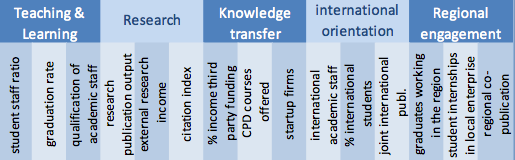 18
Six & Dix
23/05/2013
Le cadre international
Normalisation (AFNOR / ISO)
Publication et traduction par l’AFNOR de l’évolution 
de la norme ISO 2789 (statistiques de bibliothèques) : premier semestre 2013
de l’évolution de la norme ISO 11620 (indicateurs de performance) : second semestre 2013
de la nouvelle norme ISO 16439 (impact des bibliothèques) : premier semestre 2014
IFLA
Travaux de la section 22 (statistiques et évaluation)
Publication « Library Statistics for the 21st Century World » (2009)
19
Six & Dix
23/05/2013
Diagnostic et besoins d’évolution exprimés par les Bibliothèques
20
Six & Dix
23/05/2013
Les principales attentes des bibliothèques
Maintenir le cadre normatif et temporel
Simplifier fortement les données ESGBU
Améliorer la collecte des données
Valoriser les services rendus par les bibliothèques
Etre en mesure de produire des indicateurs qualitatifs
21
Six & Dix
23/05/2013
Maintenir un cadre normatif et temporel
Les données nécessaires à la construction des indicateurs ISO doivent être conservées.
Le niveau de maille du recueil des données sur l’année civile est à conserver.
Certaines données de l’ESGBU sont recueillies et enrichies depuis près de 40 ans (1974) : à conserver à titre d’observation long terme.
22
Six & Dix
23/05/2013
Simplifier les données de l’ESGBU
Les données ESGBU doivent être fortement simplifiées pour faciliter la production d’indicateurs réellement utiles aux bibliothèques ; l’utilité et la facilité de l’alimentation garantiront la qualité de la donnée remontée.
Certaines rubriques doivent être fortement simplifiées : recettes, dépenses, dépenses d’acquisition et de conservation, accroissement des collections, PEB...
La typologie des documents sur support et des documents numériques doit être revue et simplifiée, et distinguant bien :
Le stock de ressources acquises ou produites (ressources appartenant à l’établissement et gérées par lui)
Le flux de ressources acquises ou produites (entrées / sorties)
Les abonnements aux ressources numériques avec un droit d’accès.
L’articulation ESGBU / ERE doit être améliorée pour éviter les redondances.
23
Six & Dix
23/05/2013
Des attentes vis à vis de l’outil de collecte
Ne plus remonter des données que les établissements fournissent dans PAPESR (budgets, ressources humaines, effectifs étudiants).
Pouvoir exploiter les données que les établissements fournissent dans PAPESR.
Donner une définition précise à chaque donnée (et utiliser pour cela notamment la normalisation ISO 2789 et ISO 11620).
Préciser le niveau de précision de la donnée attendue.
Pouvoir disposer de la donnée de la période précédente pour la reconduire ou la modifier.
Evaluer la faisabilité d’un export automatisé d’un SIGB pour fournir certaines données (et traiter cette question dans le cadre du SGM de l’ABES) : bâtir un modèle national à mettre en œuvre par tous les SIGB ?
24
Six & Dix
23/05/2013
ensemble vs. unités ; bibliothèques associées
Même si la MISTRD n’analyse qu’au niveau ensemble (établissement) et ne mène pas d’analyse au niveau des bibliothèque associées :
Des données du niveau unité restent nécessaires à un établissement pour mener localement des analyses géolocalisées consolidant les bibliothèques au niveau d’un site (cas des SCD ou SICD multisites) et pour mener des analyses par domaines disciplinaires (cas des SCD ou SICD pluridisciplinaires en distinguant par exemple la médecine)
Des données sur toutes les entités d’un établissement gérant de la documentation (BUFR, centres de documentation...) restent nécessaires pour mener localement des actions de mutualisation de ressources et d’optimisation de l’offre de services.
25
Six & Dix
23/05/2013
Valoriser les services rendus par les bibliothèques
La notion de public inscrit (calculé sur la base des inscrits actifs pour le prêt) n’est plus pertinente : le public potentiel doit être privilégié (c’est à dire le nombre d’étudiants et d’enseignants / chercheurs)
Pour le cas des BIU, la notion d’inscrit à la Bibliothèque reste valide car les accès sur place sont contrôlés (et le public potentiel est trop vaste).
Les données et les indicateurs actuels ne traduisent pas assez la contribution de la bibliothèque aux missions de formation et de recherche de l’établissement.
Les rubriques « Activités » et « Formation des usagers » doivent donc être développées pour valoriser les usages des services offerts par les bibliothèques.
La mesure de la part des dépenses documentaires Formation vs. Recherche n’est pas satisfaisante dans ses modalités actuelles (pas de méthode commune définie) mais reste essentielle sur le fond et doit être maintenue.
La recherche des solutions efficaces pour mesurer « qui utilise quel service » doit se poursuivre, notamment en matière de traçabilité des usages numériques (ex. visites numériques, utilisation du wifi...).
26
Six & Dix
23/05/2013
Compléter le quantitatif par du qualitatif
Produire aussi des indicateurs qualitatifs (par enquêtes et sondages) :
Pour mesurer la qualité de l’offre documentaire proposée (numérique ou sur support).
Pour mesurer la satisfaction des usagers (avec LIBQUAL ?).
Pour avancer dans la mesure de la contribution de la Bibliothèque aux missions de l’établissement (formation, recherche, internationalisation...).
Pour alimenter à terme les indicateurs de la norme ISO 16439 sur l’impact des bibliothèque.
Pour réaliser rapidement des sondages ponctuels sur des sujets importants.
27
Six & Dix
23/05/2013
Une proposition pour les indicateurs nationaux de l’IST
28
Six & Dix
23/05/2013
Méthodologie d’identification
Approche internationale et normative : identifier, à partir des sources suivantes, les indicateurs les plus utilisés :
ISO 11620 et IFLA (source rapport IGB 2008)
BIX (parce qu’ils ont déjà réussi à identifier un nombre réduit d’indicateurs !)
LIBER (propositions pour U-MULTIRANK)
Approche nationale : 
Une obligation : reprendre au moins l’indicateur 6.2 du PLF
Une forte demande des bibliothèques : mettre en valeur les formations dispensées aux étudiants par les bibliothèques et le soutien aux actions de valorisation de la recherche.
29
Six & Dix
23/05/2013
Les indicateurs clés (1/2)
* La surface de plancher a remplacé depuis nov. 2011 les surfaces SHON et SHOB
** Usagers = usagers potentiels (inscrits dans l’établissement + extérieurs inscrits à la bibliothèque )
*** Année civile
30
Six & Dix
23/05/2013
Les indicateurs clés (2/2)
31
Six & Dix
23/05/2013
Le profilage des indicateurs clés
32
Six & Dix
23/05/2013
Les données pour ces indicateurs clés
33
Six & Dix
23/05/2013
Les données déjà disponibles dans l’ESGBU actuelle
34
Six & Dix
23/05/2013
Les données difficiles à obtenir
Satisfaction des usagers 
Scénario 1 : généralisation de LIBQUAL ?
Scénario 2 : des indicateurs communs, une méthodologie commune, mais des mises en œuvre et des outils propres à chaque établissement
Fréquentation numérique du site ou du Portail : par outil ou par sondage
Nombre total de téléchargements pour tous les documents numériques (sources multiples, respect partiel de COUNTER, voir projet MESURE de COUPERIN)
35
Six & Dix
23/05/2013
Synthèse
22 données suffiraient à bâtir les 22 indicateurs clés nécessaires à un Benchmarking rapide des bibliothèques françaises dans le cadre européen et international
36
Six & Dix
23/05/2013
Une proposition pour la simplification de l’ESGBU
37
Six & Dix
23/05/2013
Propositions d’évolution des données ESGBU
Méthodologie :
Analyse critique des données ESGBU par des groupes de travail (13/12/12, 23/01/13, 11/04/13)
Traçabilité des indicateurs (ISO 11620, IFLA, BIX, LIBER pour U-MULTIRANK, EPRIST...) utilisant les données ESGBU
Bilan quantitatif des évolutions proposées (pour 1 SCD avec 4 unités et 5 BA)  : environ 459 données à saisir (vs. 923 avec l’enquête actuelle), soit une simplification d’environ 50%
38
Six & Dix
23/05/2013
Principales évolutions proposées (ressources)
Simplifier les données budgétaires (dépenses / recettes)
Dépenses documentaires : maintenir la décomposition part formation / part recherche, mais avec une méthode de calcul partagée
Revoir la typologie des documents et mettre en cohérence dans toutes les rubriques :
Documents sur support : livres, périodiques, autres
Documents numériques : documents produits (documents numérisés, thèses et travaux universitaires, documents pédagogiques, autres), documents acquis
Abonnements aux ressources numériques (avec droit d’accès)
Documents français / étrangers : supprimer cette distinction
Documents patrimoniaux : définis par « antérieurs à1811 »
Documents numériques stockés par la bibliothèque : ajouter le poids en To (pour mesurer les enjeux de stockage et d’archivage pérenne)
Documents numériques produits par l’établissement : ajouter le nombre de documents en accès ouvert
39
Six & Dix
23/05/2013
Principales évolutions proposées (publics, usages, personnels)
Public : supprimer la distinction Droit-Eco, Lettres, Sciences, Santé, sauf si les ressources documentaires sont réparties par discipline (ce qui n’est pas proposé) 
Distinguer les public potentiels (et non plus actifs au prêt) des publics fréquentant la bibliothèque (dans et hors les murs)
Etoffer les données sur les services offerts 
Ajouter la satisfaction des usagers
Horaires d’ouverture hebdo : distinction L/V avant et après 19h, S, D
Revoir les données sur les agents (décomposition des activités)
Ajouter aux ETP le nb de personnes physiques
Ne plus fournir le nombre de postes informatiques utilisés par les agents
40
Six & Dix
23/05/2013
Principales évolutions quantitatives (impact sur le nombre de données)
41
Six & Dix
23/05/2013
Plan d’action
42
Six & Dix
23/05/2013
Plan d’action
Juin-Juillet : A l’occasion de l’ESGBU 2013, tester la proposition auprès des personnes chargées de la collecte des données – puis établir un bilan et adapter les propositions
A partir de septembre : contribuer au groupe de travail MISTRD sur l’ESGBU 2014 en associant des représentants de la MISTRD, du SIES, de l’IGB, de la commission pilotage de l’ADBU, du groupe EPRIST, du réseau des BGE, des représentants français des normes ISO, du groupe IFLA du groupe LIBER (pour UMultirank)
Mener des études détaillées pour les données « difficiles à obtenir » (satisfaction des usagers, fréquentation numérique, téléchargement des ressources numériques)
43
Six & Dix
23/05/2013
Sources d’information
44
Six & Dix
23/05/2013
Sources d’information
Projet de loi de finance 2013 : http://www.performance-publique.budget.gouv.fr/farandole/2013/pap/pdf/PAP2013_BG_Recherche_enseignement_superieur.pdf
Rapports de l’IGB :
Evaluation de l’activité et des services documentaires français dans le cadre européenhttp://www.enssib.fr/bibliotheque-numerique/document-1806 
Comparaison internationale de Bibliothèques universitaireshttp://www.enssib.fr/bibliotheque-numerique/document-48213 
Emprunt dans les bibliothèques et réussite en licence http://www.univ-toulouse.fr/sites/default/files/Etude%20lecture_%20V%2021%20décembre%202012.pdf 
EPRIST : http ://adbu.fr/activites_opinions/indicateurs-de-list-groupe-de-travail-eprist/ 
IFLA : « Library Statistics for the 21st Century World » (2009) : http://www.degruyter.com/view/supplement/9783598220432_Contents.pdf 
U-MULTIRANK http://www.umultirank.org
45
Six & Dix
23/05/2013